Our amazing STAR… the sun
Our sun is a yellow star that is average in age & temperature but is smaller than average
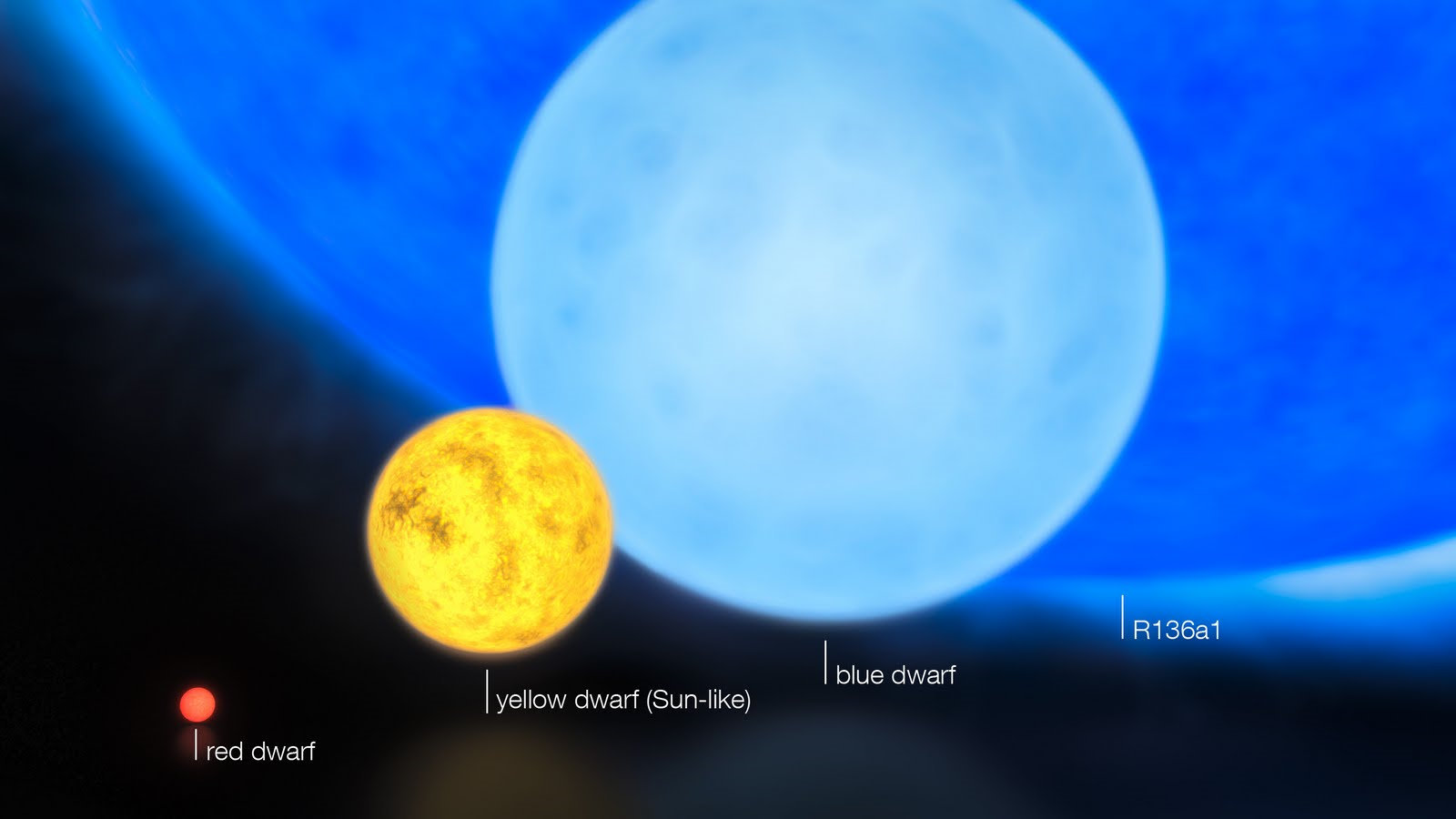 Sunspots-cool dark area on the sun
Like a ticking time bomb that will explode some day
11 year cycle
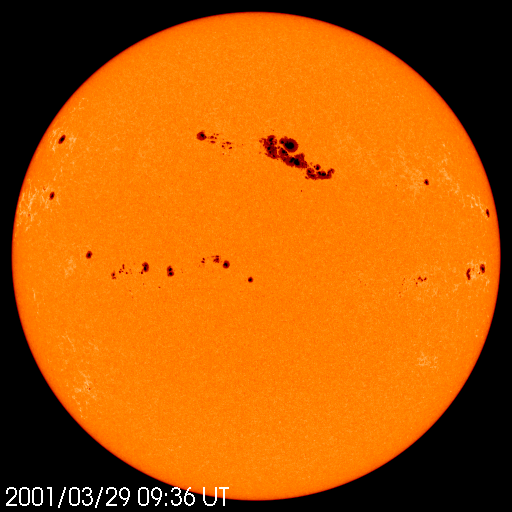 Sunspot up close
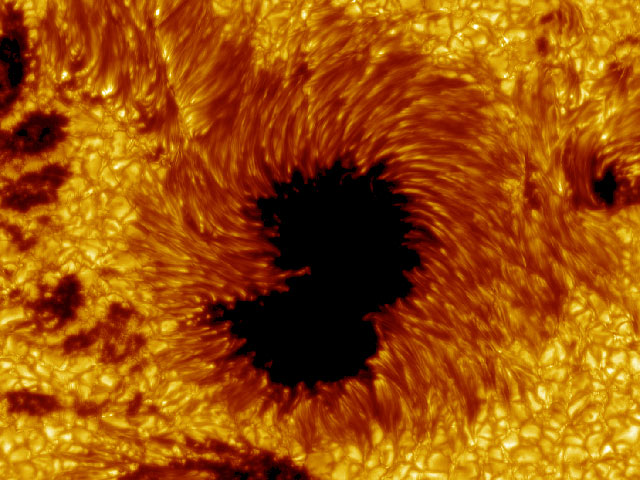 What causes sunspots?
The magnetic field gets twisted inside the sun
Click here
At the end of the cycle, the poles reverse and twisting starts again
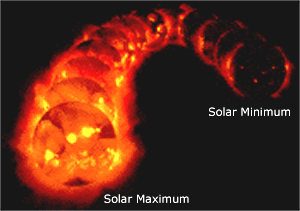 1 every 2 weeks
Several per day
Where is sunspot maximum & minimum?
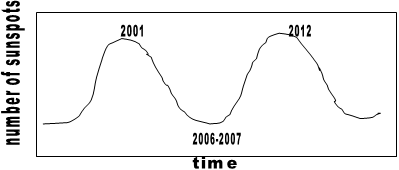 sunspots
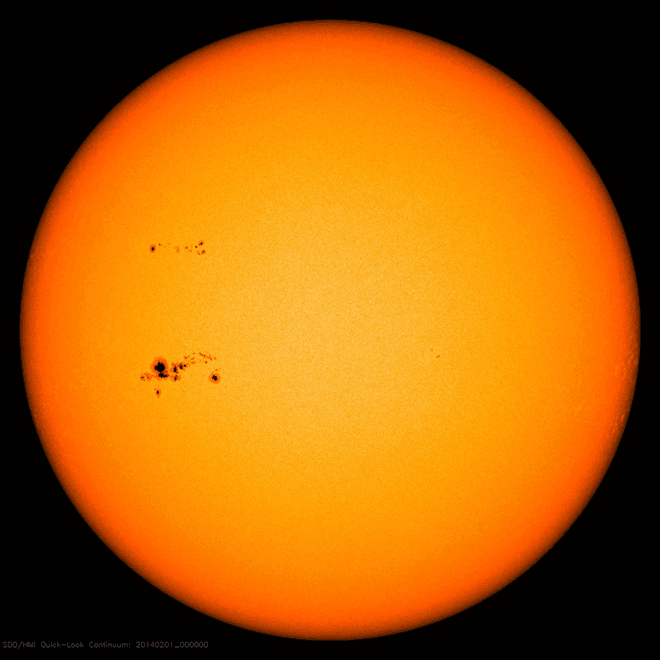 By tracking them, we realized the sun rotates on an axis 
Equator 24 day rotation
Poles 30 day rotation
Its this weird rotation that twists the magnetic fields
Sun not only spins in place (rotates) but also spins around the center of the galaxy (revolution)
One sun “year” takes 200 million Earth years
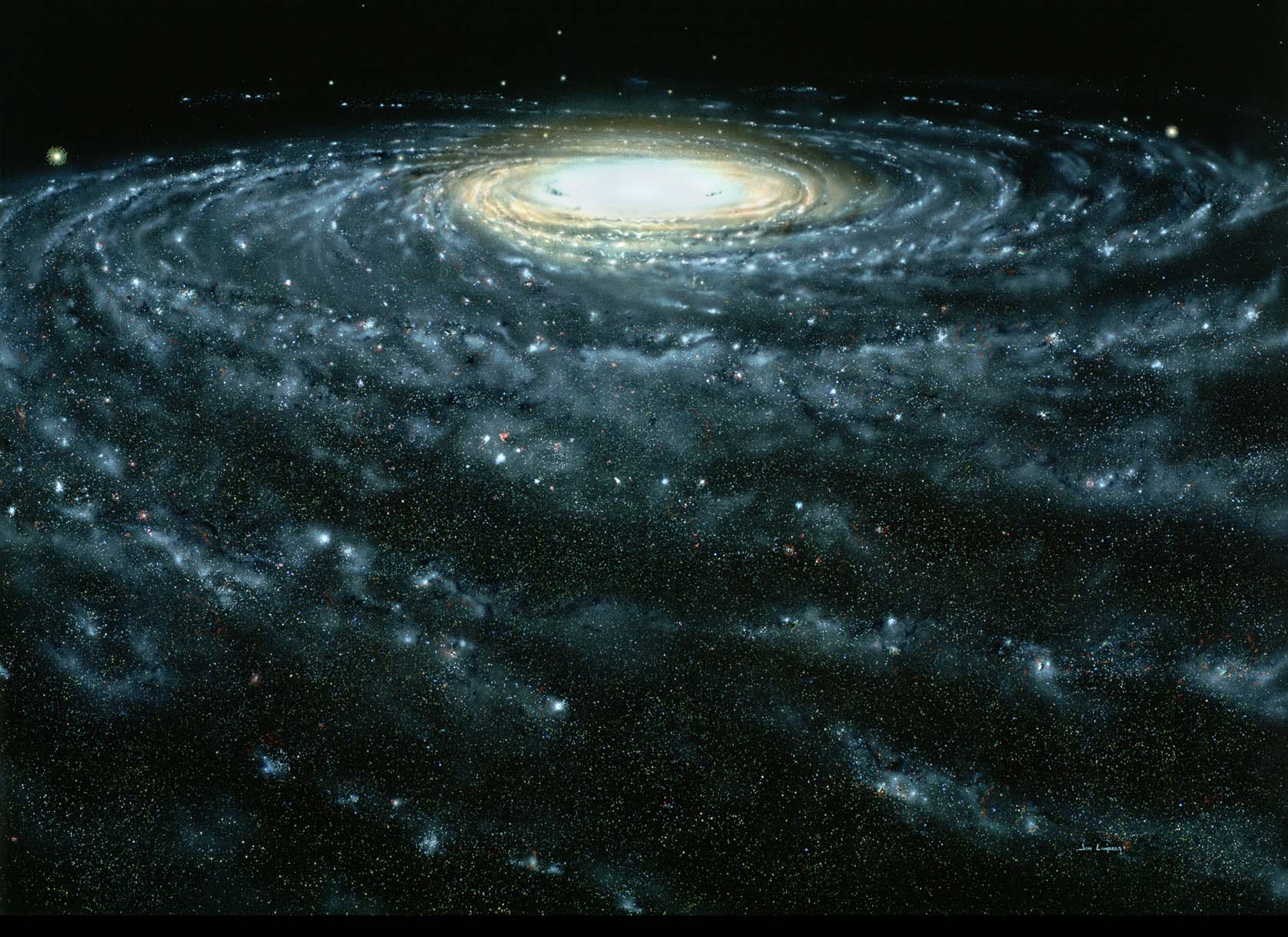 When sunspots explode, they make 3 surface features:
Solar flares
Solar prominences AKA Coronal Mass Ejections (CMEs)
Coronal loops / coronal arches
Solar Flare- a magnetic storm that explodes huge amounts of particles and gases STRAIGHT OUT from the surface of the Sun.
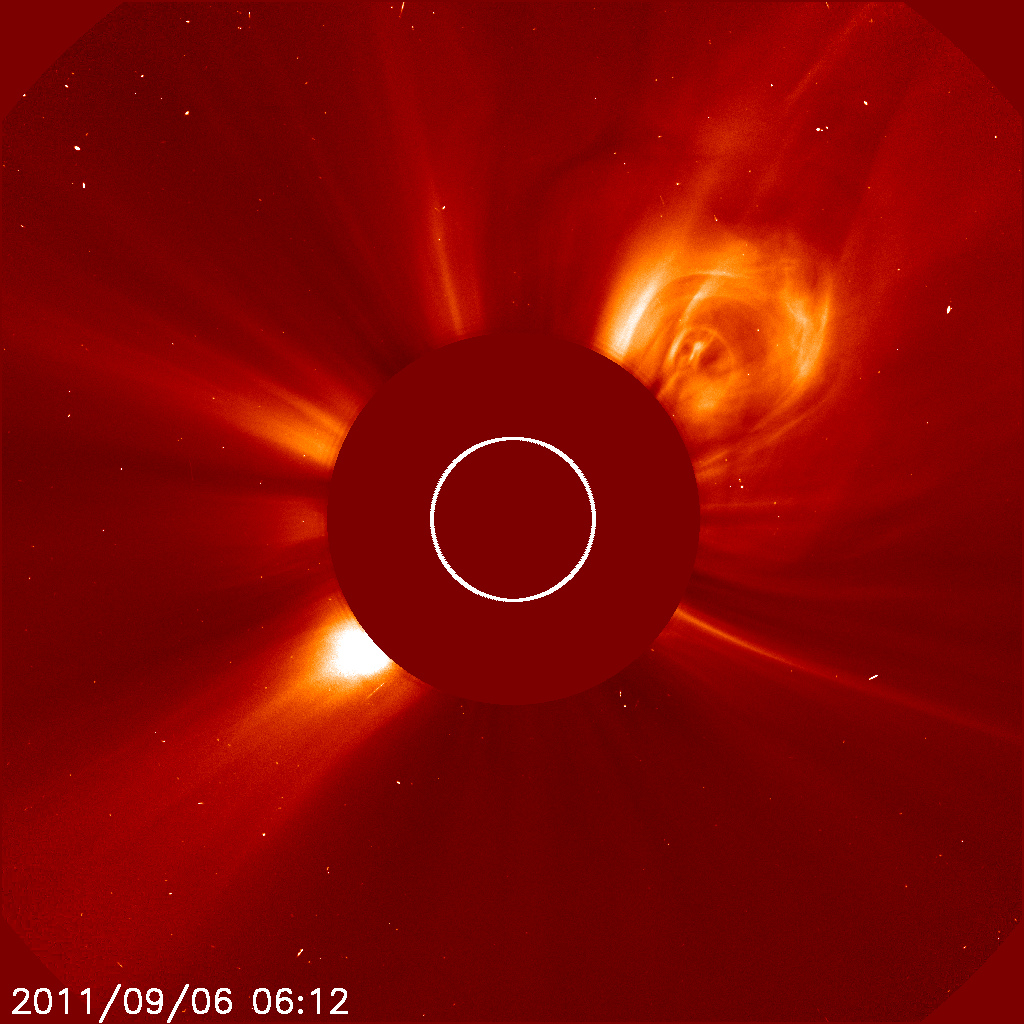 Sun explosions mess up…
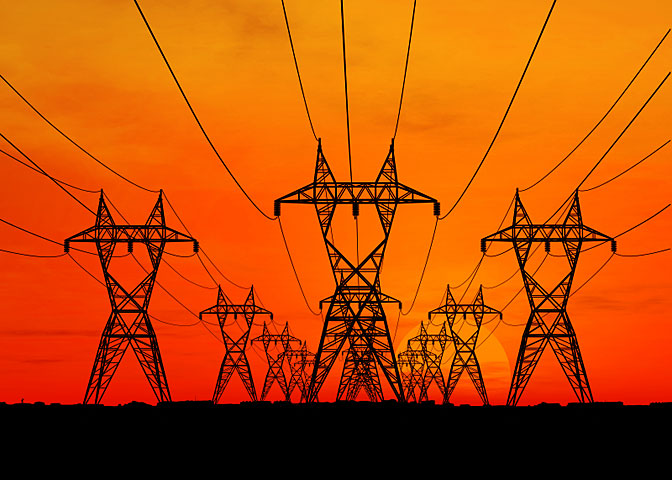 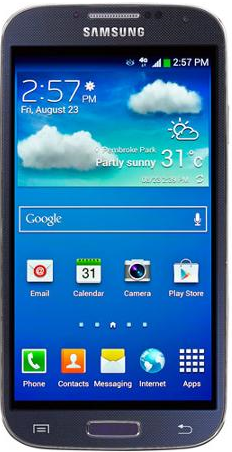 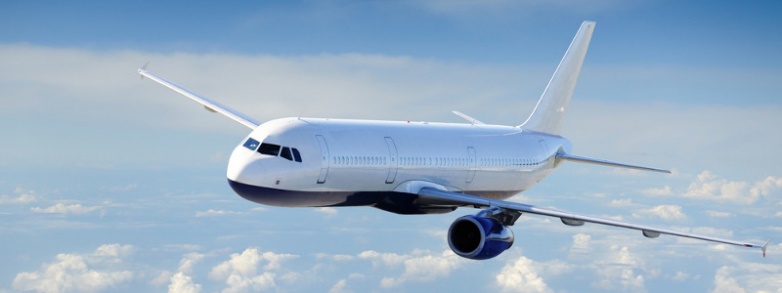 AIRLINE COMMUNICATION
CELL PHONE RECEPTION
ELECTRICITY GRID
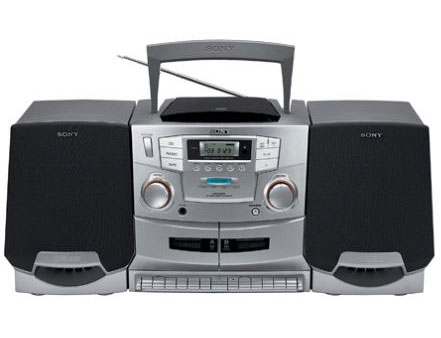 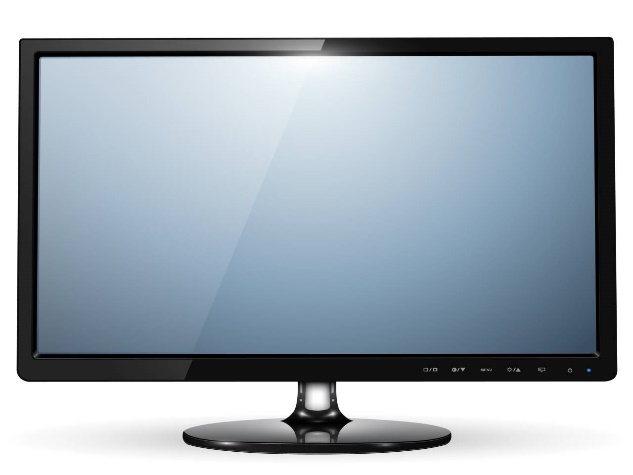 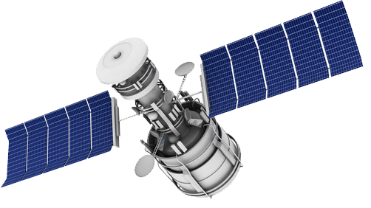 RADIO STATION RECEPTION
SATELLITES
TELEVISION RECEPTION
FLARES INTERACT WITH THE MAGNETIC FIELD
FLARES MAKE AURORAS
Northern lights
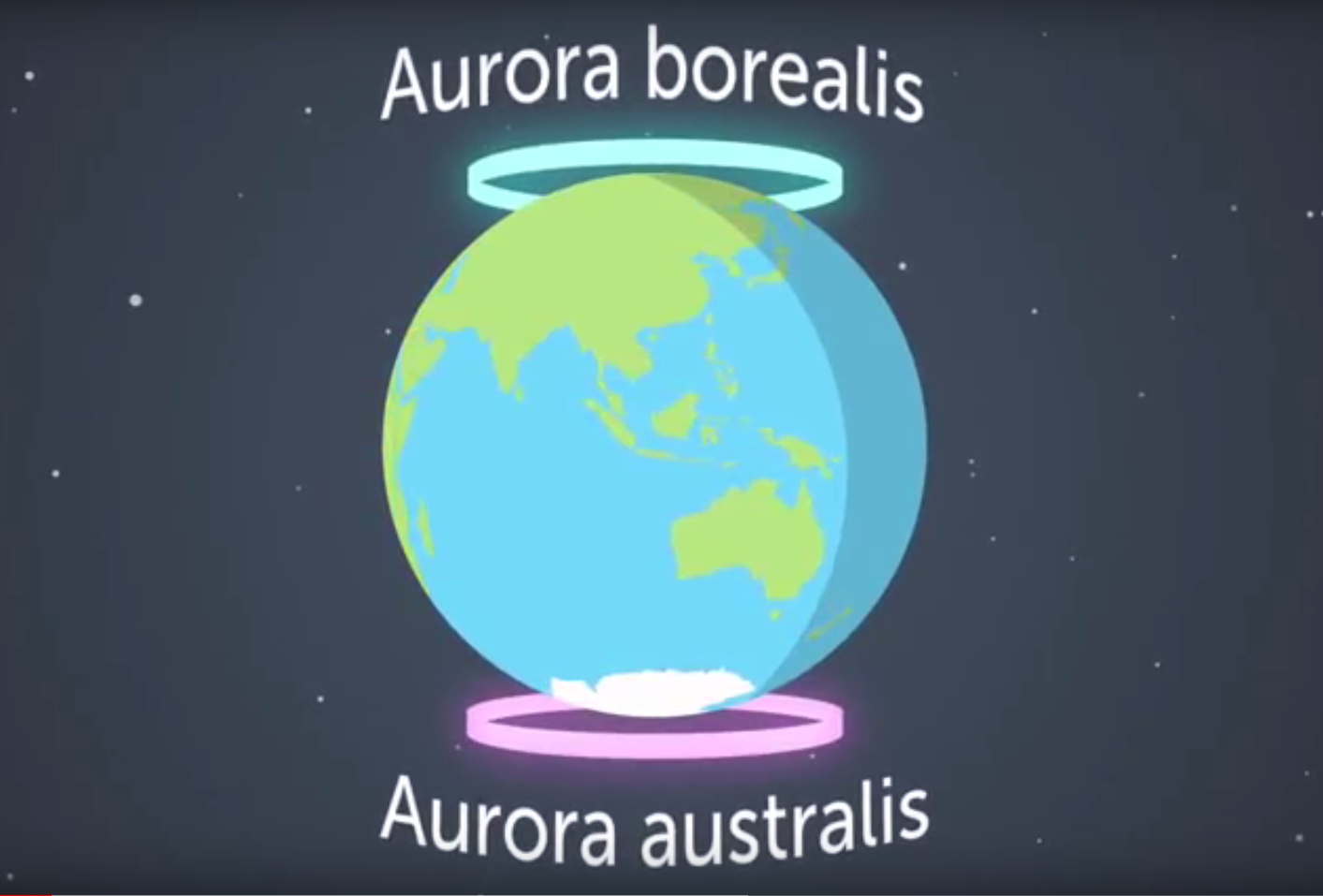 Southern lights
HOW DO AURORAS WORK?
Neutrinos from solar flares follow magnetic field then charged particles collide with particles in ionosphere creating light.   Sound is claimed by some as well
 click here  and here
Prominence—massive balloon shaped explosion of gas and particles that erupts from the surface of the sun.   AKA   CME
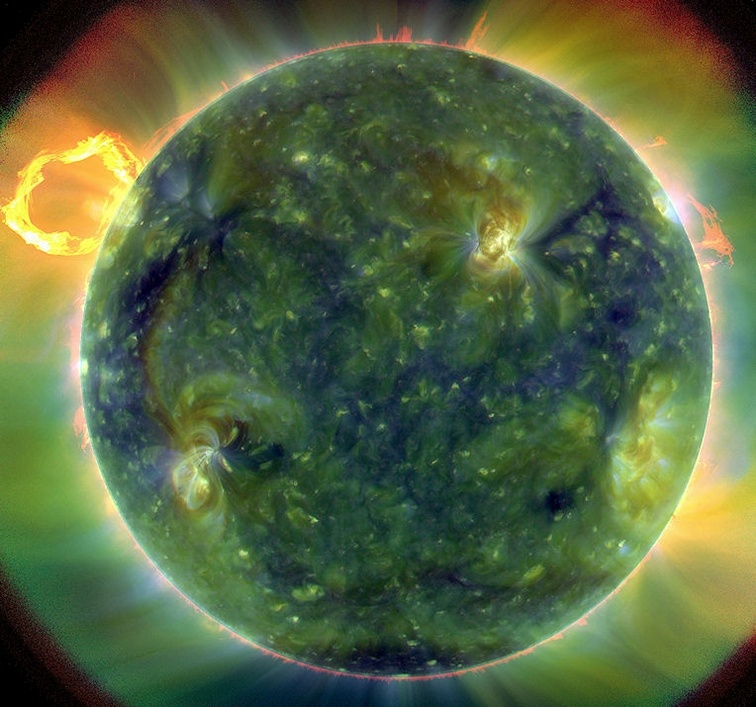 Prominence – AKA coronal mass ejection (CME)
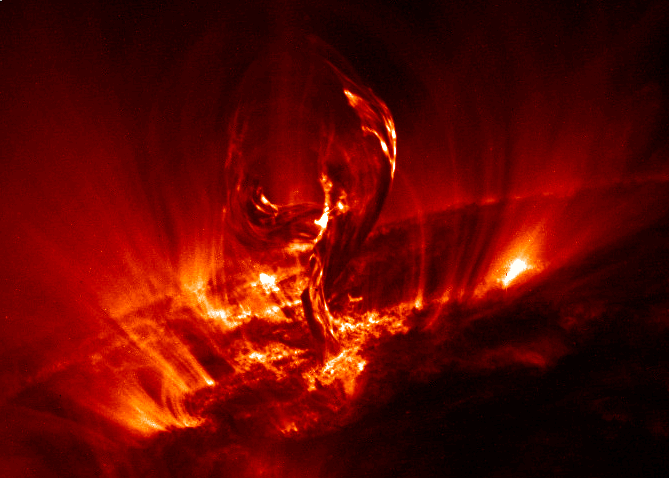 Prominence/CME--Look at the size of Earth!
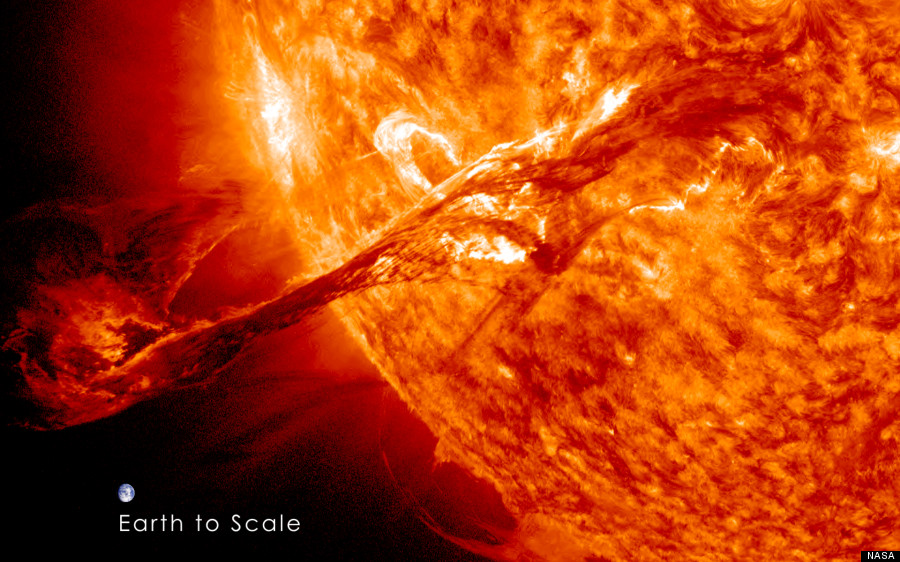 Coronal mass ejection/ CME
An ejection from August 2012:
http://www.youtube.com/watch?v=GrnGi-q6iWc&feature=player_embedded#!
Coronal loops- gases held up in a magnetic loop—reach from sunspot to sunspot
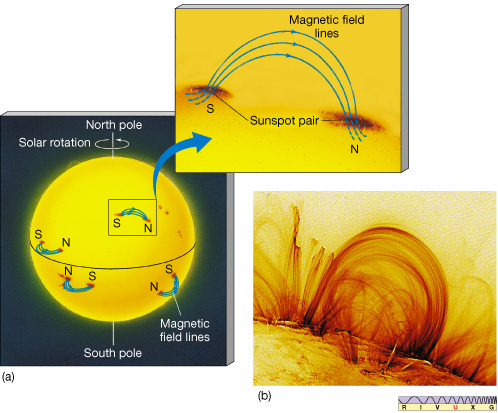 Smaller than a prominence

No matter is ejected from the sun
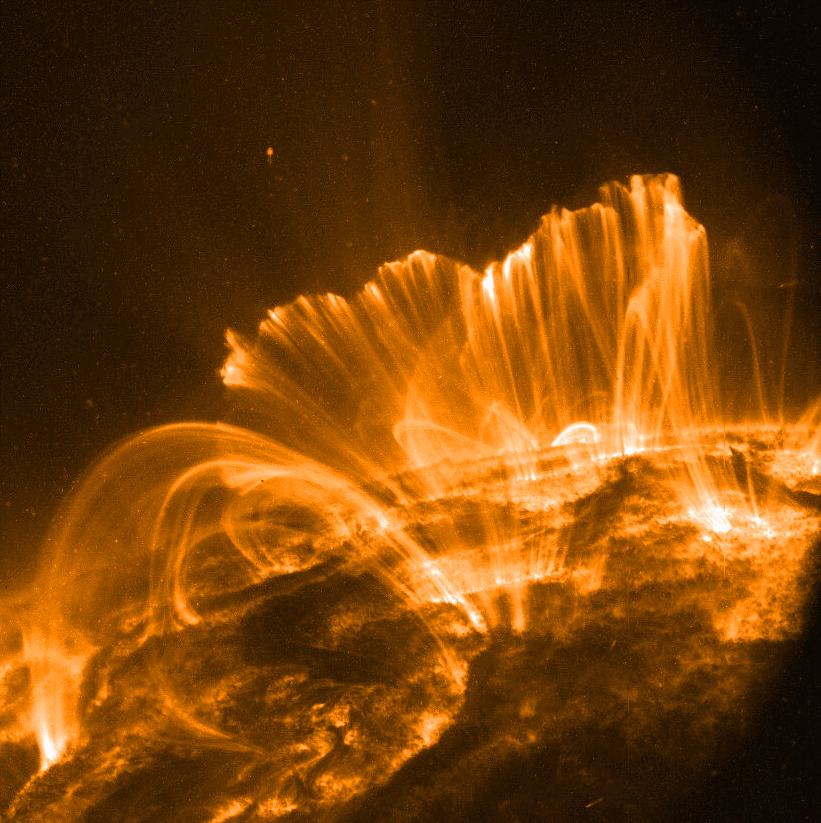 Solar wind
streaming electrically charged atomic particles that constantly escape from the Sun through coronal holes, which are weak spots in the Sun’s magnetic field.
It is faster and much hotter than Earth’s wind.
Solar wind is traveling at about 1 million miles an hour by the time it gets close to Earth.
If it blew on the 
Earth’s surface, it would
obliterate all life, but 
Earth’s magnetic field 
and atmosphere protect 
the planet.
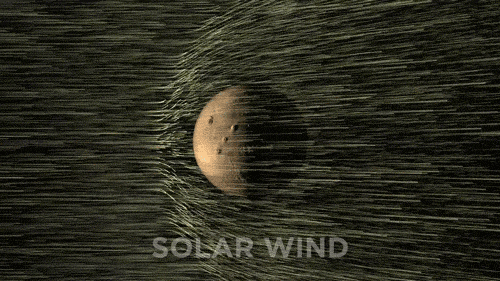 Core- fusion occurs here
Radiative zone- electromagnetic waves (energy) bounce around like a pinball, taking 100,000 years to escape
Convection zone- heat rises and cold sinks
Photosphere- visible surface of the sun
Chromosphere- the bottom of the sun’s atmosphere (see through)
Corona (crown)- the top of the sun’s atmosphere (see through)
[Speaker Notes: Core is very dense 150 g/cm3  Photosphere density- about that of air/ gives visible light  CHROMOSPHERE-temp 20,000C! Puts out ULTRAVIOLET
CORONA-visible during eclipses 1 million C! puts out XRAYS]
HOW FUSION WORKS:
Hydrogen and hydrogen FUSE to make HELIUM in the core. It takes 4 hydrogens to make 1 helium.  What happens to the missing matter?
Tiny bits of MATTER are transformed into enormous ENERGY.
 Particles and dangerous ionizing ELECTROMAGNETIC WAVES bounce around like a pinball machine for 100,000 years trying to get out.
Once it finally gets to the sun’s surface, it has transformed into much safer electromagnetic waves –INFRARED (heat) and VISIBLE (light).